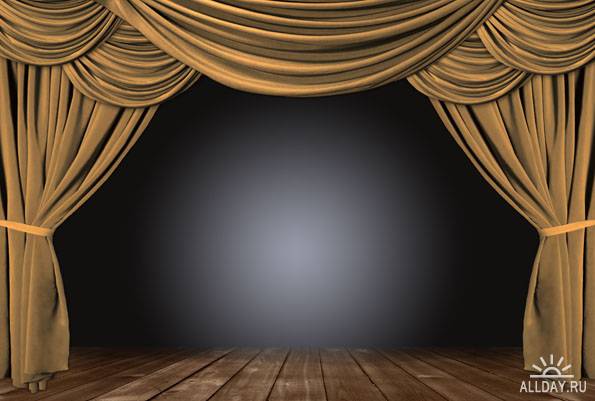 Социально-творческийпроект
МИР ТЕАТРА
Руководитель проекта Реутова Е.В.
МБОУ «Средняя общеобразовательная школа № 19» г. Курска
Идея создания проектавозникла по ряду причин:
школа находится вдалеке от детских досуговых центров;
для микрорайона характерно большое количество детей, не посещающих секции, кружки;
 в микрорайоне школы проживают малообеспеченные семьи;
школа является культурным центром в данном микрорайоне;
проект решает  проблему замкнутости детей в виртуальном мире.
Цель проекта:
повышать социальную активность учащихся, их готовность принимать личное практическое участие в улучшении социальной ситуации в местном сообществе.
Задачи:
привлечение широкого круга местного сообщества к решению проблемы осуществления связи между детьми из разных семей нашей школы и микрорайона;
формирование у членов проектной группы навыков коллективной работы по подготовке и реализации социально полезного дела собственными силами;
Задачи:
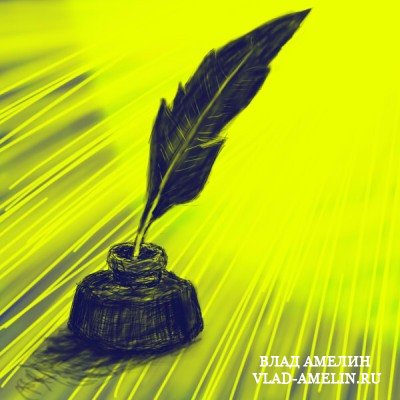 развитие проектных и исследовательских умений и навыков;
развитие творческих, интеллектуальных, коммуникативных способностей учащихся.
Ожидаемые результаты:
выпуск листовок о старте проекта;
социальный опрос, анкетирование учащихся школы, жителей микрорайона ;
разработки сценариев;
постановки миниатюр, сценок, спектаклей.
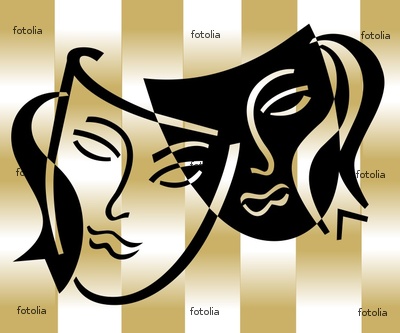 План осуществления проекта
Создание инициативной группы
Изготовление листовок с информацией о старте проекта
Выпуск газеты
Разработка  и утверждение сценариев
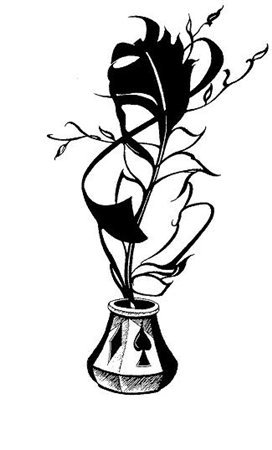 Изготовление костюмов. (Привлечение школьной и родительской общественности)
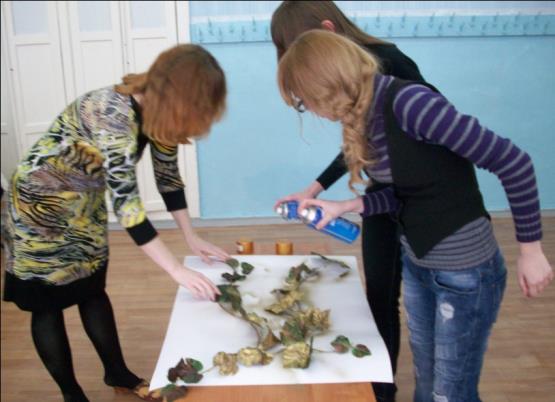 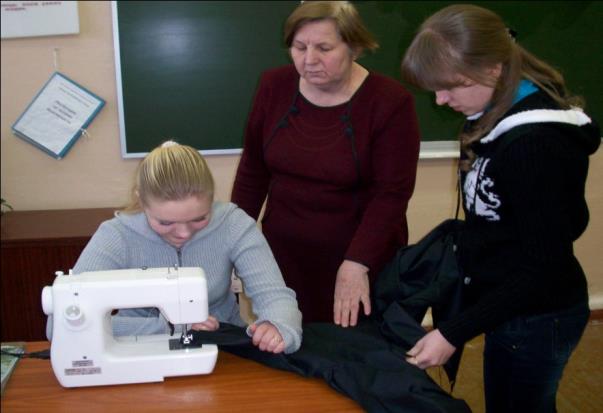 Репетиции. Премьера.
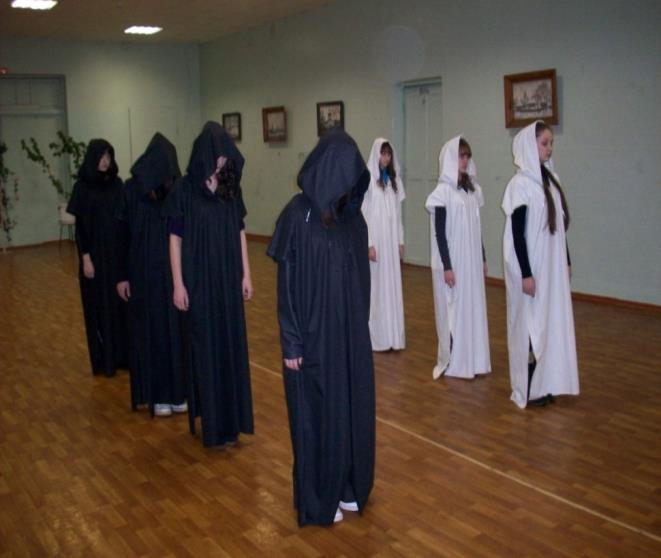 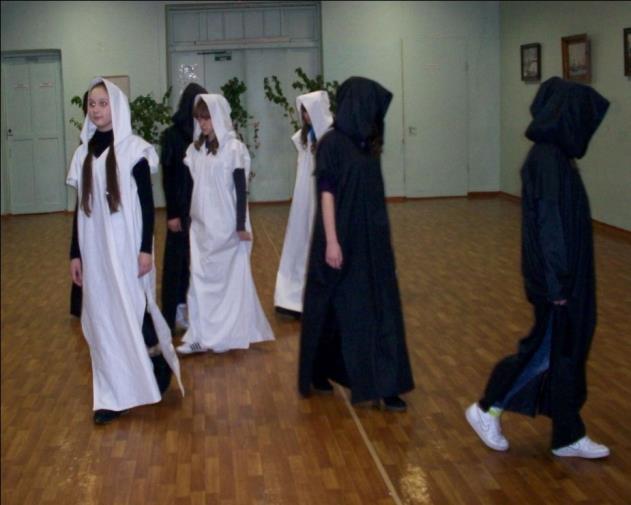 Школьным театром подготовлены выступления
на праздниках для начальной школы,
на выпускном вечере,
на мероприятиях  школьного оздоровительного лагеря,
 на школьных линейках.
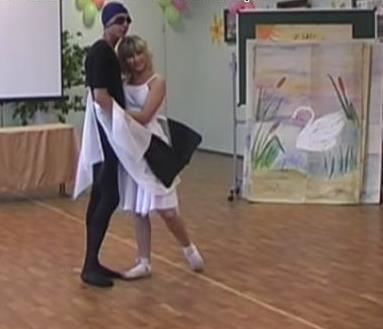 Проект долгосрочный
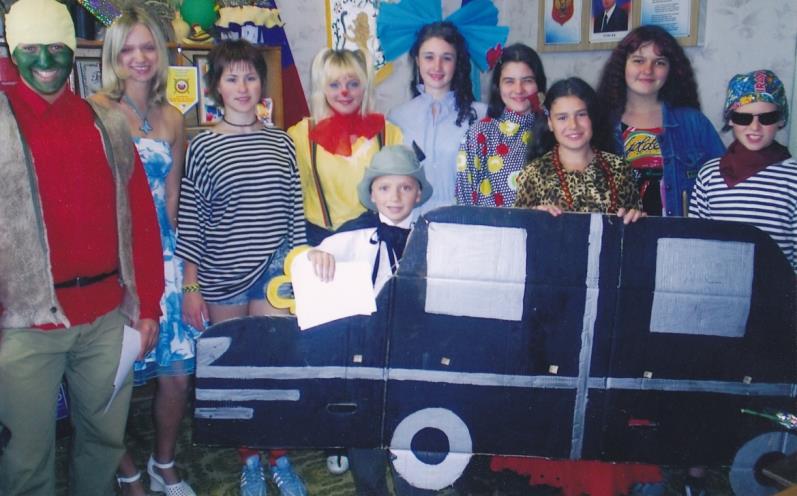 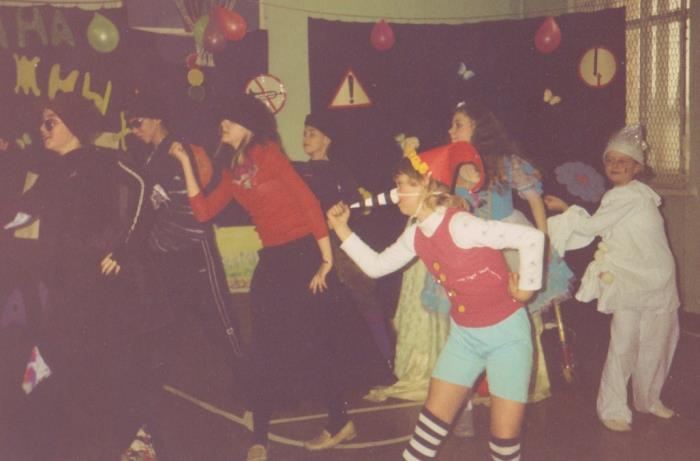 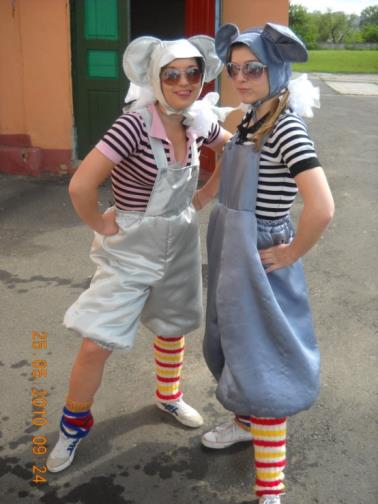 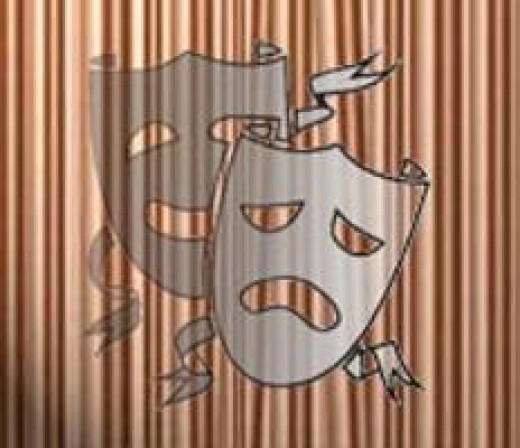